ФЕДЕРАЛЬНАЯ АНТИМОНОПОЛЬНАЯ СЛУЖБА
Виды нарушений антимонопольного законодательства органами власти.
Практика ФАС России.

Алешин К. Н.
Москва, 2019
ФАС России осуществляет контроль за:
соблюдением антимонопольного законодательства (защита конкуренции);
осуществлением государственных закупок;
деятельностью естественных монополий;
антиконкурентными действиями органов власти;
распределением на конкурентной основе собственности, природных ресурсов (земля, недра, леса, биоресурсы и т.д.), прав пользования;
соблюдением законодательства в сфере рекламы и НДК;
соблюдением законодательства о торговой деятельности;
осуществлением иностранных инвестиций;
соблюдением законодательства в сфере гособоронзаказа;
тарифным регулированием.
Антимонопольным законодательством запрещены
С О Г Л А Ш Е Н И Я
«Горизонтальные» 
(КАРТЕЛИ), в том 
числе на торгах
Иные антиконкурентные соглашения хоз.суб.
«Вертикальные»
Хозяйствующих субъектов и органов власти
Односторонние действия органов власти, ограничивающие конкуренцию
Что такое антиконкурентное соглашение?
АНТИКОНКУРЕНТНОЕ СОГЛАШЕНИЕ –
форма монополистического объединения хозяйствующих субъектов, результатом которого является их взаимовыгодное сотрудничество вместо ожидаемого потребителями соперничества между ними.
АНТИКОНКУРЕНТНОЕ СОГЛАШЕНИЕ = СГОВОР
Пункт 18 статьи 4 Федерального закона от 26.07.2006 N 135-ФЗ «О защите конкуренции»: 
Соглашение – договоренность в письменной форме, содержащаяся в документе или нескольких документах, а также договоренность в устной форме.
Российская специфика антиконкурентных соглашений
ОРГАНИЗАТОРОМ  ИЛИ  УЧАСТНИКОМ АНТИКОНКУРЕНТНЫХ СОГЛАШЕНИЙ ЧАСТО ЯВЛЯЕТСЯ ОРГАН ВЛАСТИ
ЦЕЛЬ:
Обеспечить преференции «своим».
Воспрепятствовать равным условиям конкурентной борьбы.
Устранить с рынка «неугодных».
АНТИКОНКУРЕНТНОЕ СОГЛАШЕНИЕ С УЧАСТИЕМ ОРГАНА ВЛАСТИ = КОРРУПЦИЯ
Федеральный закон от 26.07.2006 г. N 135-ФЗ «О защите конкуренции»
Запрет на антиконкурентные действия органов власти (заказчиков, организаторов) при проведении торгов, запроса котировок цен на товары, запроса предложений, которые приводят или могут привести к недопущению, ограничению или устранению конкуренции, установлен статьей 17 Закона о защите конкуренции.
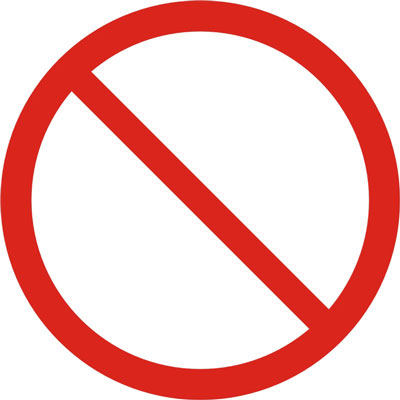 сговор 
на торгах
Федеральный закон от 26.07.2006 г. N 135-ФЗ «О защите конкуренции»
В соответствии со статьей 17 Закона о защите конкуренции запрещаются:
1) координация организаторами торгов, … или заказчиками деятельности их участников, а также заключение соглашений между организаторами торгов и (или) заказчиками с участниками этих торгов, если такие соглашения имеют своей целью либо приводят или могут привести к ограничению конкуренции и (или) созданию преимущественных условий для каких-либо участников, если иное не предусмотрено законодательством РФ;
2) создание участнику торгов, … или нескольким участникам торгов, … преимущественных условий участия в торгах, …, в том числе путем доступа к информации, если иное не установлено федеральным законом;
3) нарушение порядка определения победителя или победителей торгов, …;
4) участие организаторов торгов, … или заказчиков и (или) работников организаторов или работников заказчиков в торгах, ….
Признаки сговоров на торгах
Большинство торгов выигрывает одна и та же компания; 
Ряд компаний выигрывают торги по очереди;
Минимальное число участников торгов;
Участники торгов хорошо осведомлены о конкурентах и их предложениях;
Минимальное снижение начальной цены;
Неявка участников торгов на процедуру торгов;
Присутствие на торгах участников, ни разу не заявивших своего предложения;
Ограничение доступа к информации о предстоящих торгах;
Отличие цен на торгах от рыночной цены.
Ответственность
За нарушения антимонопольного законодательства предусмотрена
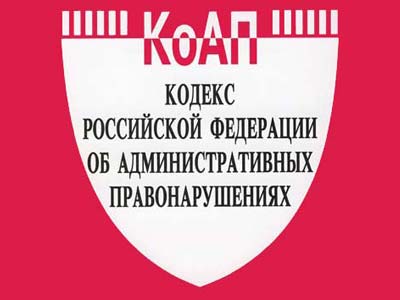 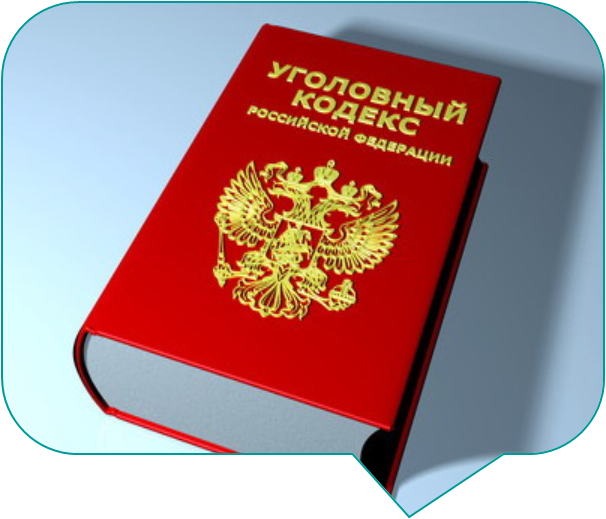 административная ответственность
уголовная ответственность
Соотношение норм антимонопольного, административного и уголовного законодательства
Минздрав Республики Саха (Якутия), ГБУ Республики Саха (Якутия) «Республиканская больница № 2 – Центр экстренной медицинской помощи», ООО «Сименс», Diatech S. A. (Швейцария), ЗАО «Диатех АГ», ООО «РОСТ МЕД» заключили и исполнили соглашение, которое привело к устранению конкуренции на торгах по закупке медицинской техники. 
В результате действий участников соглашения, медицинское оборудование стоимостью 102,99 млн рублей было поставлено по цене 378,05 млн рублей. 
Поводом для антимонопольного расследования явились документы и информация полученные из СУ Следственного комитета РФ по РС (Я).
Следственное управление Следственного комитета Российской Федерации по Республике Саха (Якутия) возбудило уголовное дело по обвинению бывшего Министра здравоохранения РС(Я) в совершении им при производстве закупок медицинского оборудования преступлений, предусмотренных ч.2 ст. 286 и ч.4 ст. 160 УК РФ. 
Материалы уголовного дела представлены в ФАС России. После вынесения ФАС России решения о нарушении антимонопольного законодательства, материалы по делу переданы СУ СК России по РС(Я).
Соотношение норм антимонопольного, административного и уголовного законодательства
ФАС России возбуждено дело по признакам нарушения ст. 16 Закона о защите конкуренции Минрегионом России, Госстроем, ФАУ «ФЦЦС», НО «НАСИ»,  «ООО «Стройинформиздат», ООО «Госнорматив»  и ООО «Госстройсмета». Которые заключили соглашение с целью ограничения доступа на товарные рынки:
разработки и реализации компьютерных программ по созданию строительной сметной документации;
разработки и реализации строительной проектно-сметной документации.
Поводом для возбуждения дела стали результаты внеплановых выездных проверок соблюдения требований антимонопольного законодательства при ценообразовании на рынке строительства.
На сегодняшний день сложилась ситуация, при которой  НО «НАСИ» и связанные с ней хозяйствующие субъекты получили исключительное положение  как основные обладатели информации, необходимой для составления сметной документации (сметные нормативы, индексы сметной стоимости, средние сметные цены),  что приводит к созданию другим хозяйствующим субъектам препятствий  к доступу на рынок разработки сметных программ, а также на рынок разработки сметной документации.
Таким образом, разработка сметных программ и нормативов оказалась в руках частных компаний, что не только ограничивает конкуренцию на соответствующих рынках, но и приводит к необоснованному удорожанию объектов строительства и перерасходу бюджетных средств.
СПАСИБО ЗА ВНИМАНИЕ!
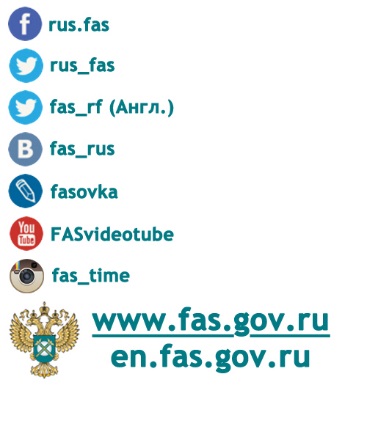